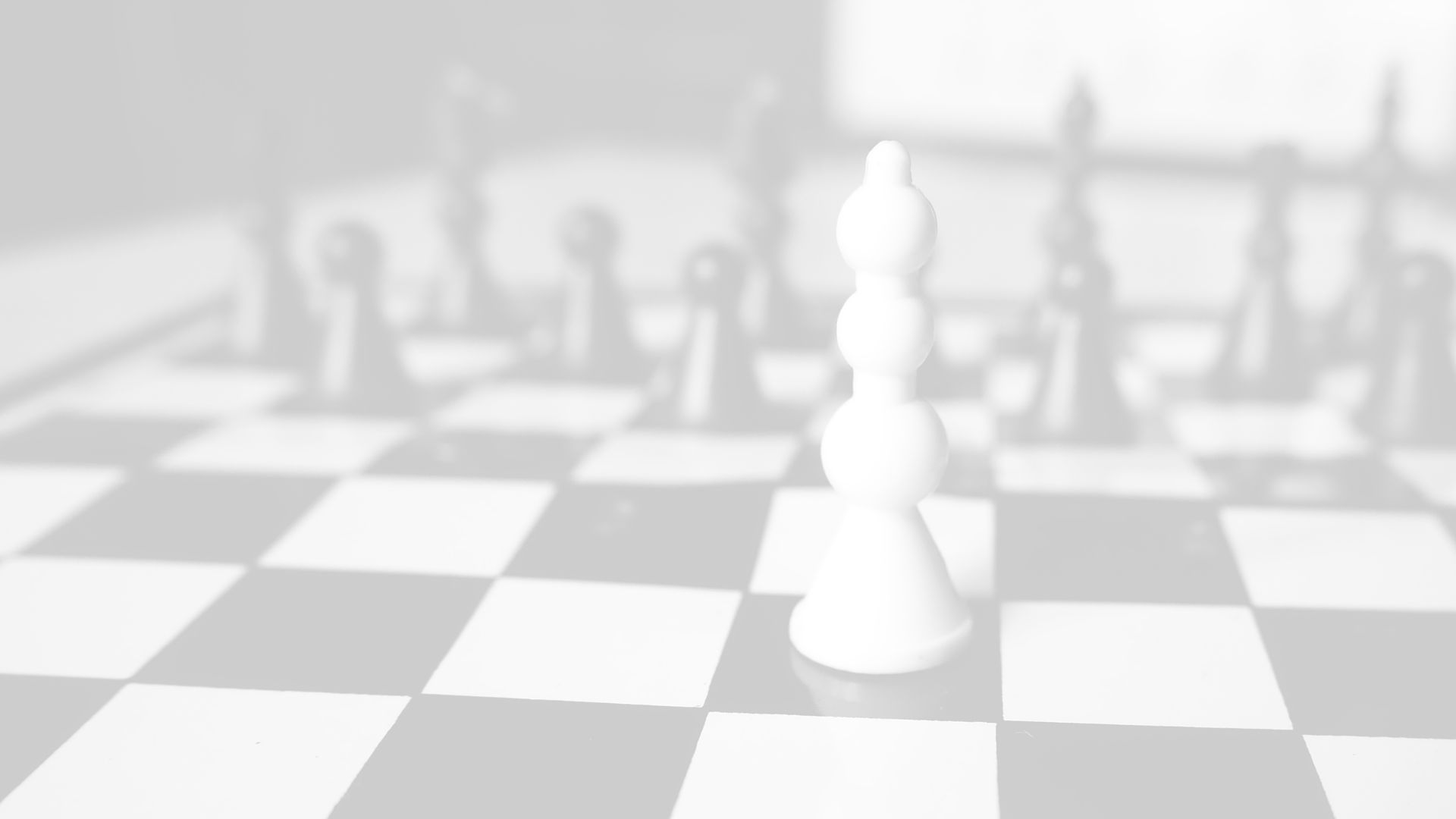 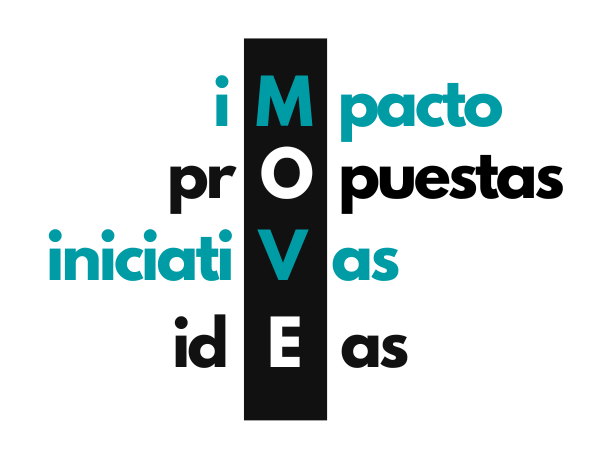 “Título del Proyecto”
Nombre y apellidos
Número de colegiado/a
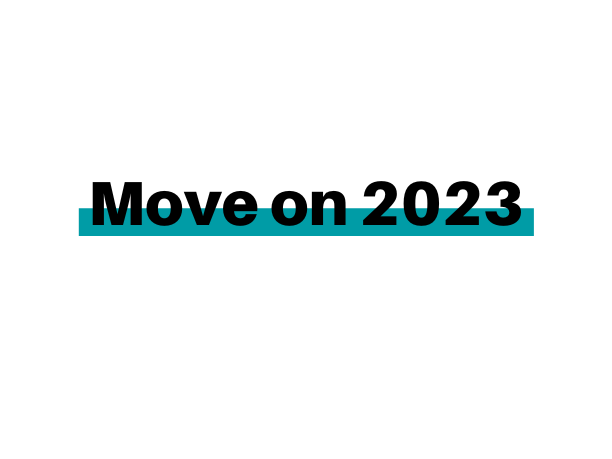 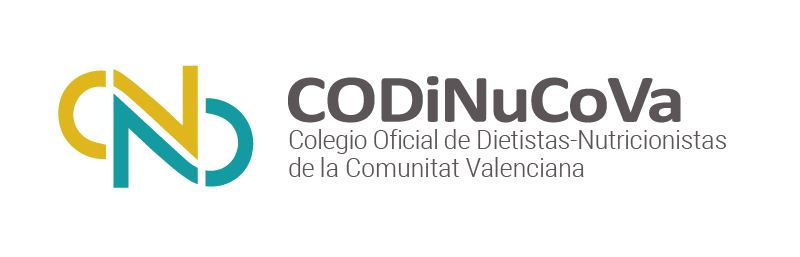 #JornadaCodinucova
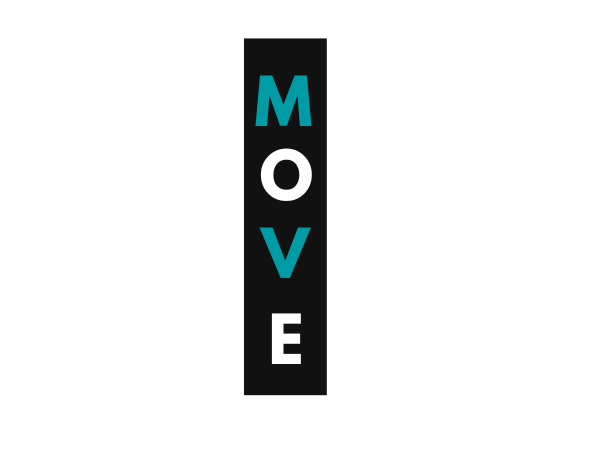 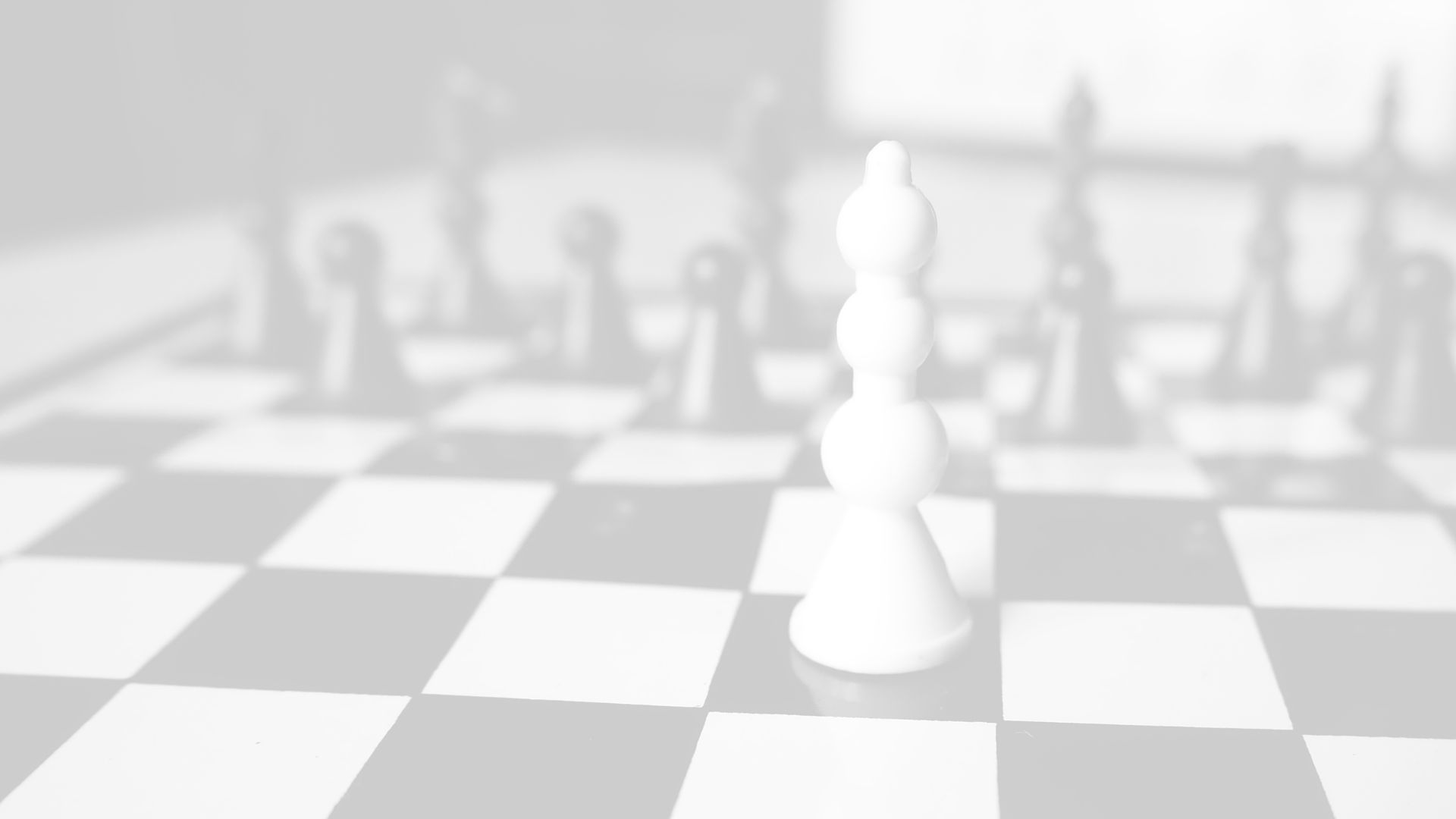 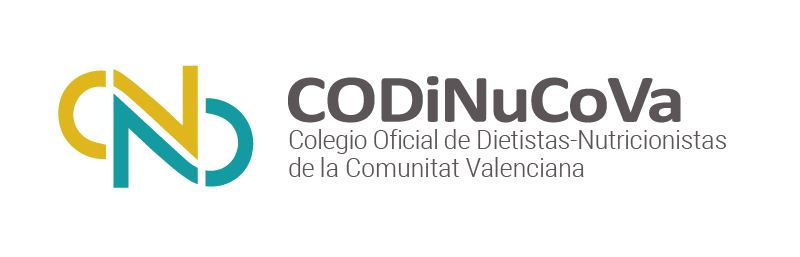 #JornadaCodinucova